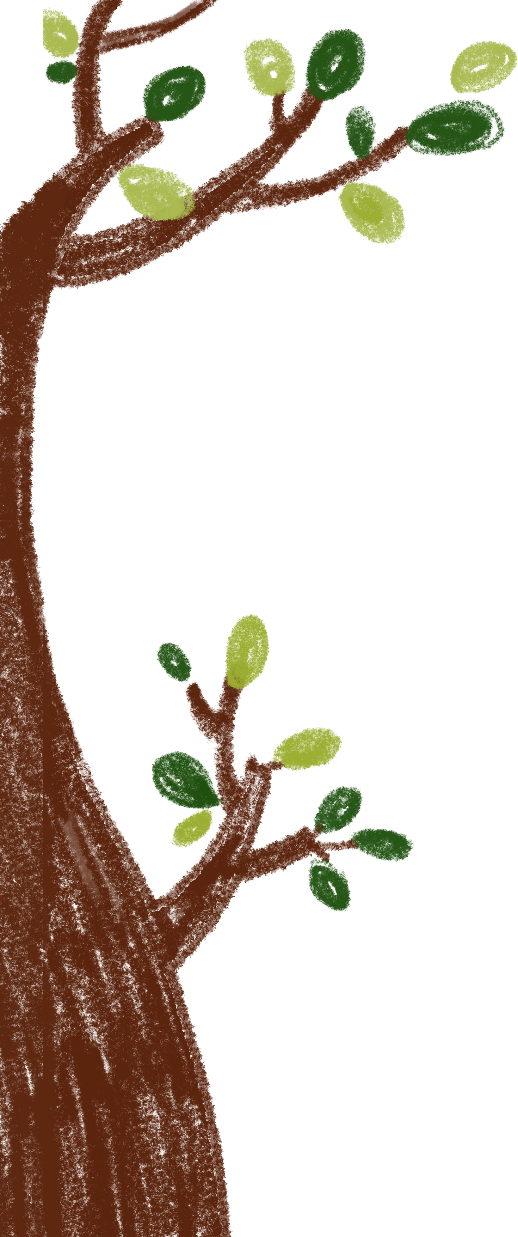 2017POWERPOINT
教
育
培
训
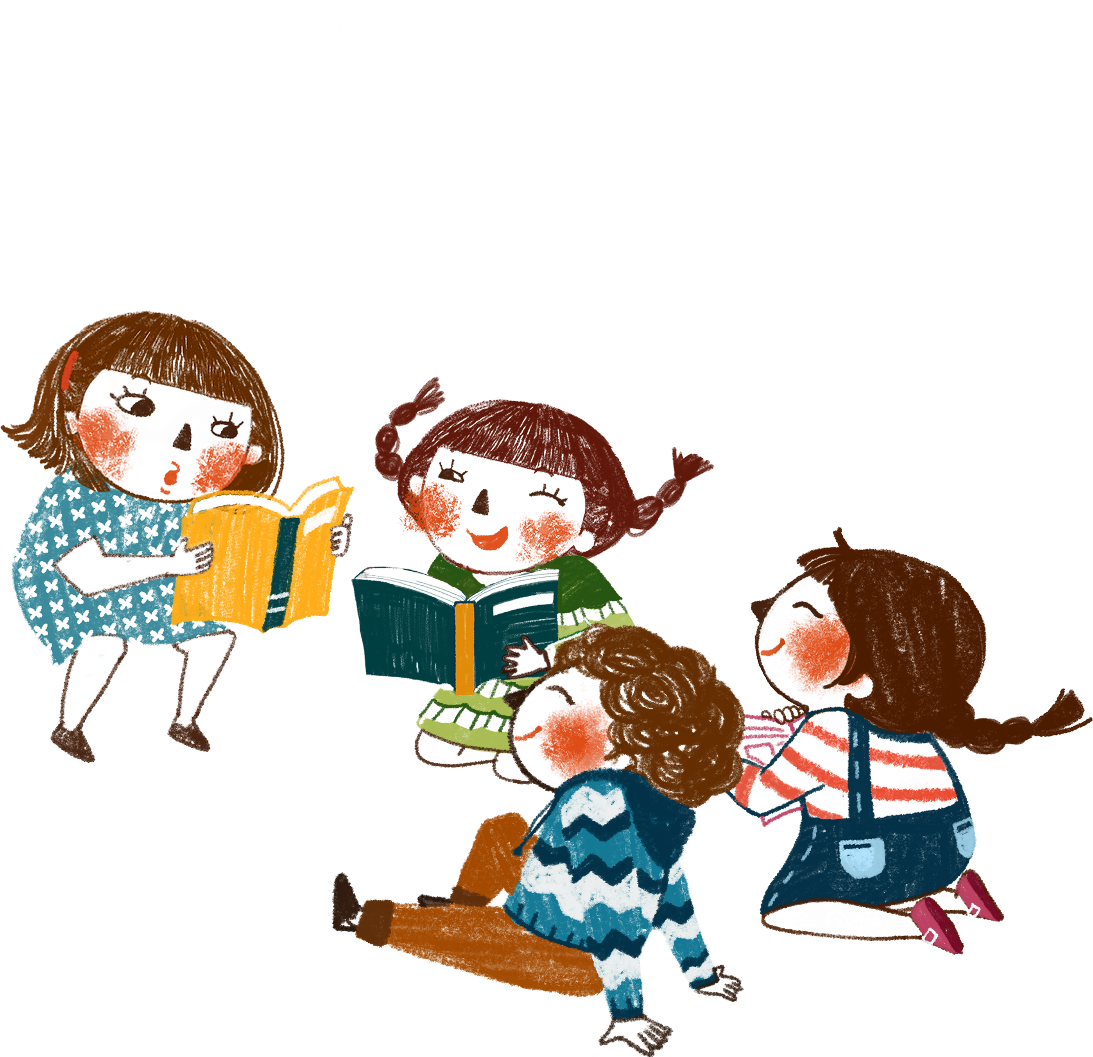 汇报人：千库网   汇报时间：201X年XX月
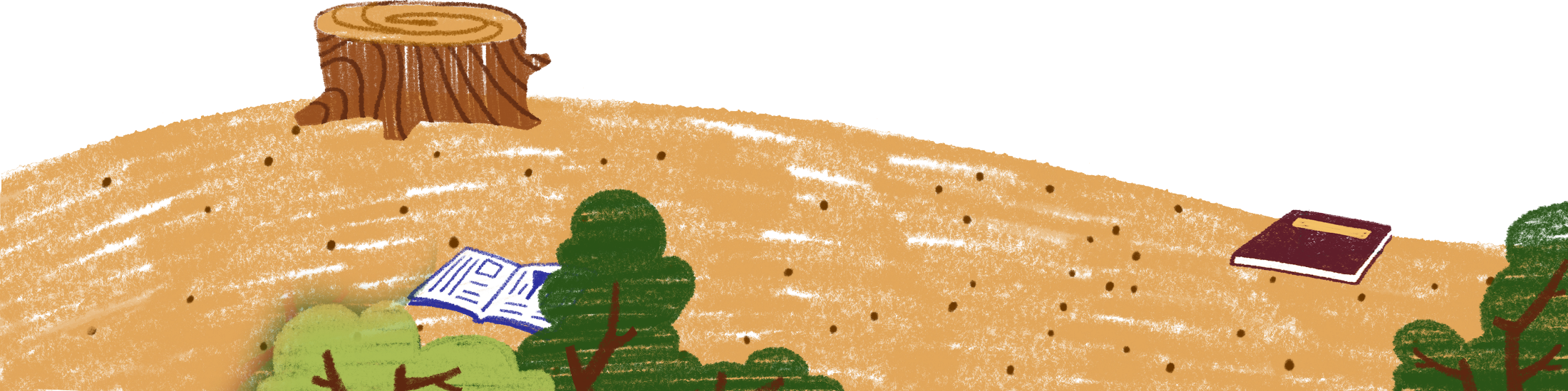 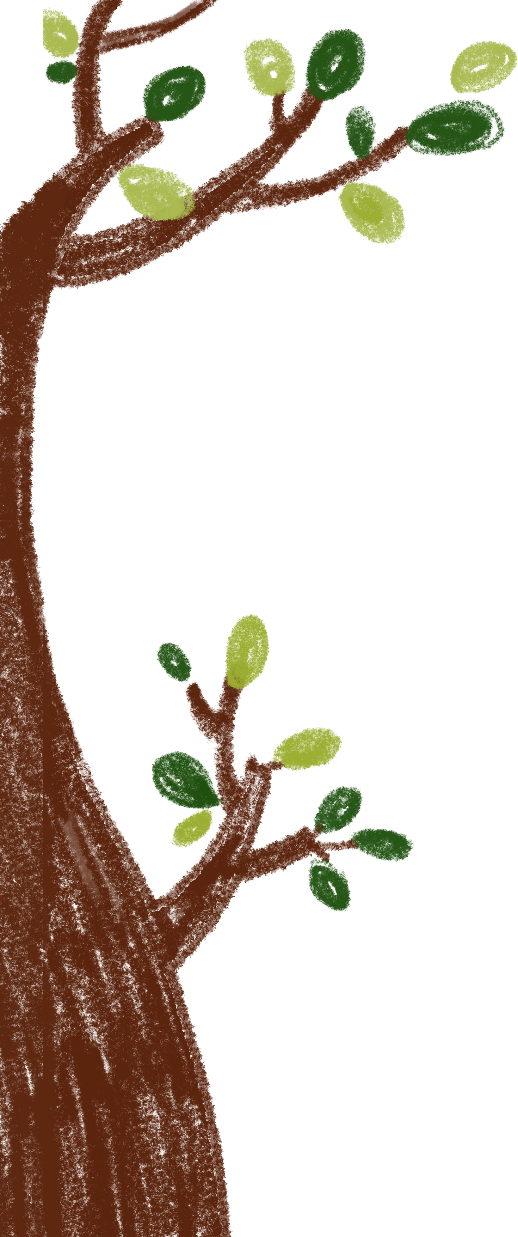 单击此处添加文字标题
01
目录
单击此处添加文字标题
02
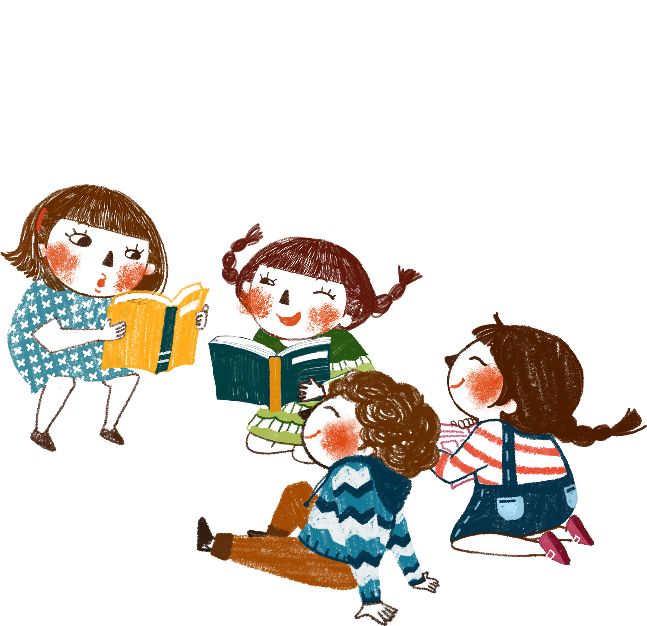 单击此处添加文字标题
03
单击此处添加文字标题
04
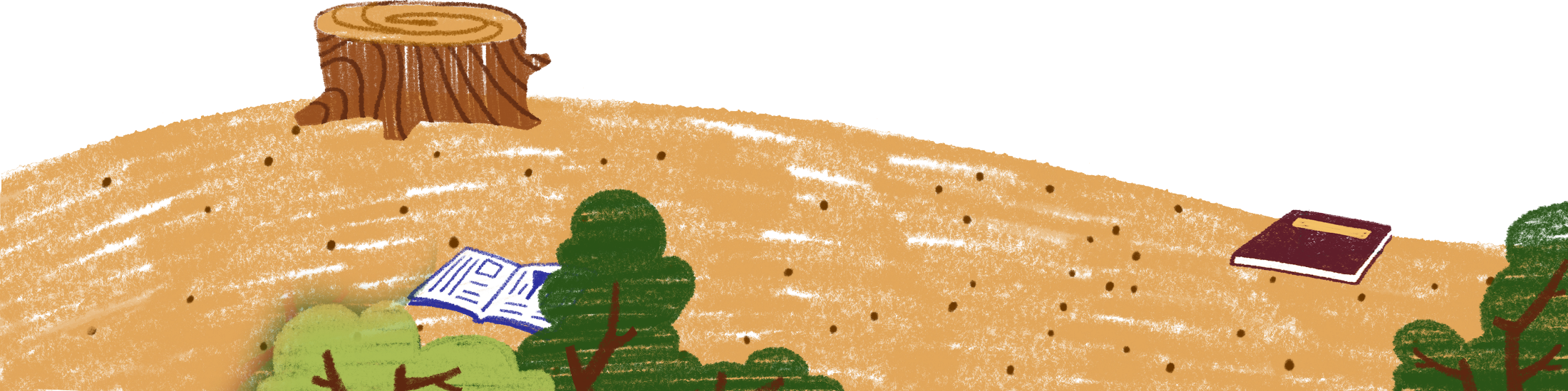 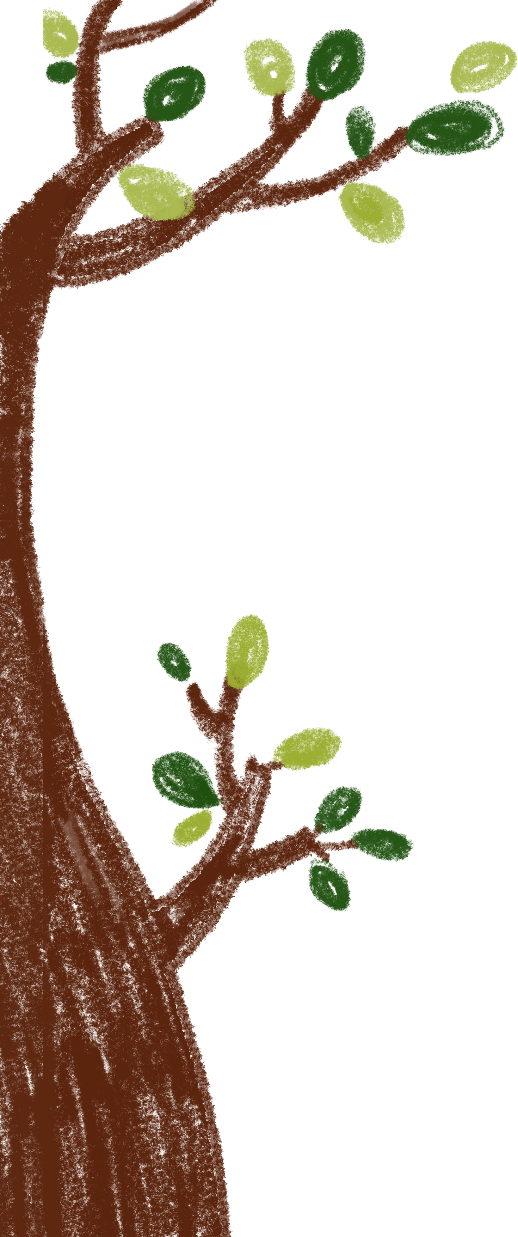 01
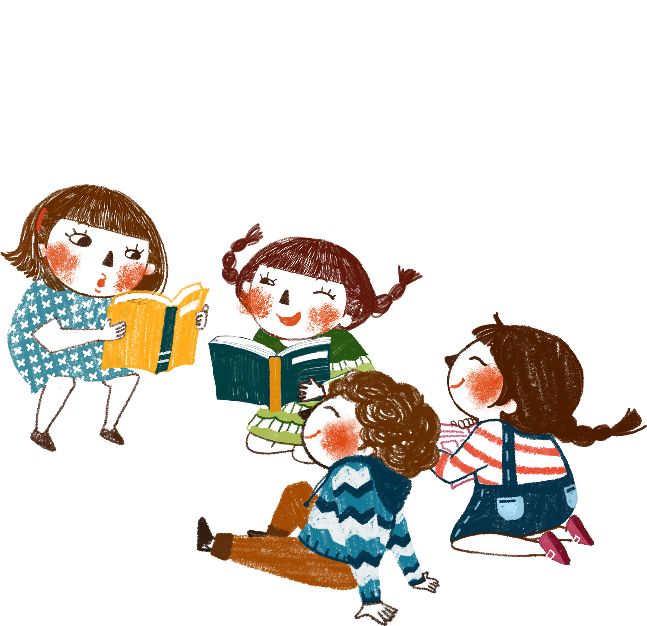 单击此处添加文字标题
输入文字内容
输入文字内容
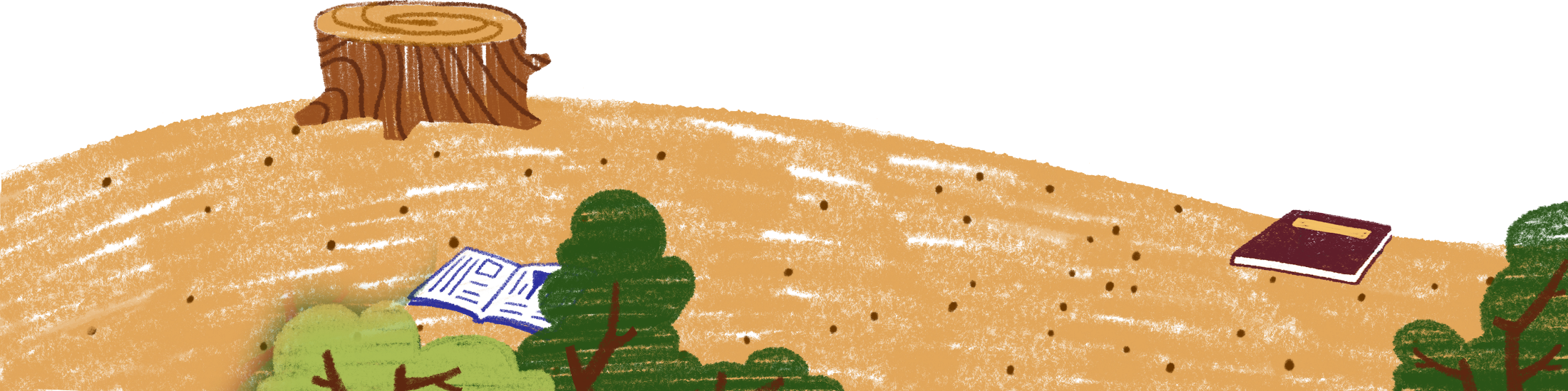 B类产品5的标题
此处添加B类产品5的文字说明
此处添加B类产品5的文字说明
B类产品4的标题
此处添加B类产品4的文字说明
此处添加B类产品4的文字说明
B类产品6的标题
此处添加B类产品6的文字说明
此处添加B类产品6的文字说明
成员姓名3
输入团队成员介绍文字
输入团队成员介绍文字
成员姓名4
输入团队成员介绍文字
输入团队成员介绍文字
成员姓名1
输入团队成员介绍文字
输入团队成员介绍文字
成员姓名2
输入团队成员介绍文字
输入团队成员介绍文字
添加标题
添加标题
添加标题
添加标题
单击此处添加文本
单击此处添加文本
单击此处添加文本
单击此处添加文本
单击此处添加文本
单击此处添加文本
单击此处添加文本
单击此处添加文本
单击此处添加文本
单击此处添加文本
单击此处添加文本
单击此处添加文本
S
W
T
O
80%
单击此处添加文本
单击此处添加文本
79%
70%
67%
60%
添加标题
50%
40%
添加标题
39%
30%
添加标题
20%
20%
25%
25%
添加标题
添加标题
添加标题
10%
0%
添加标题
单击此处添加文本
单击此处添加文本单击此处添加文本单击此处添加文本单击此处添加文本单击此处添加文本单击此处添加文本单击此处添加文本单击此处添加文本单击此处添加文本单击此处添加文本单击此处添加文本单击此处添加文本单击此处添加文本单击此处添加文本单击此处添加文本单击此处添加文本单击此处添加文本单击此处添加文本单击此处
78%
添加标题
添加标题
单击此处添加文本
38%
62%
单击此处添加文本
15%
添加标题
单击此处添加文本
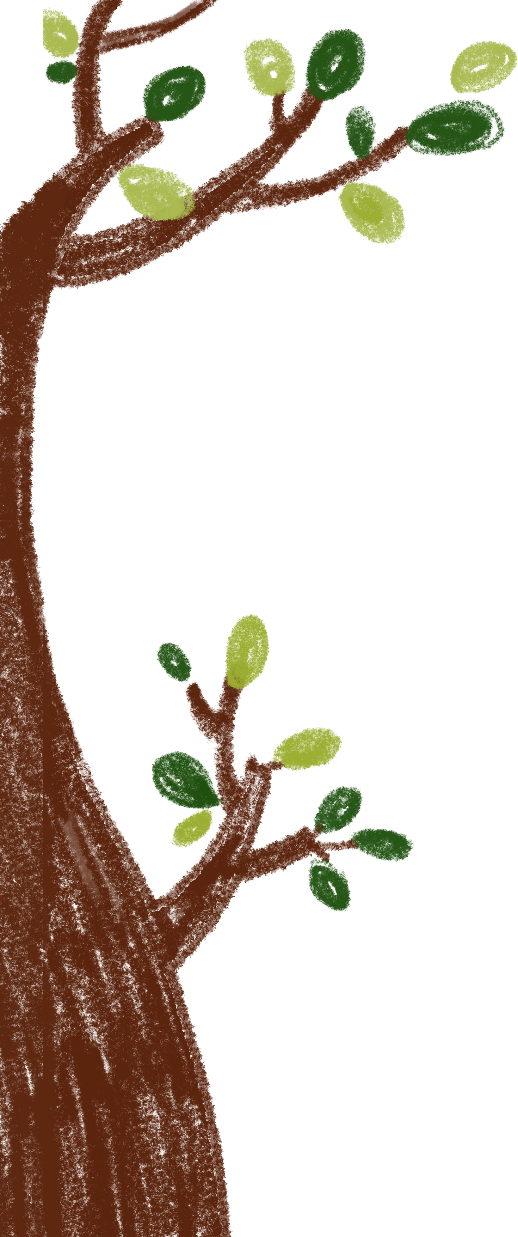 02
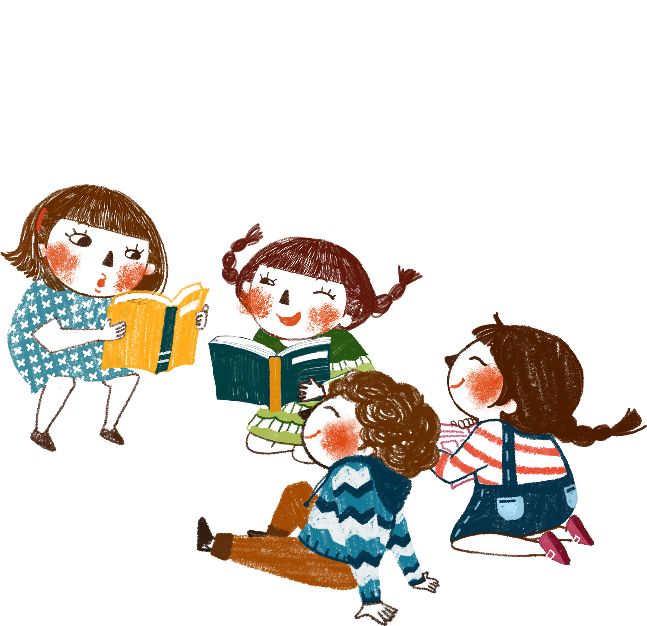 单击此处添加文字标题
输入文字内容
输入文字内容
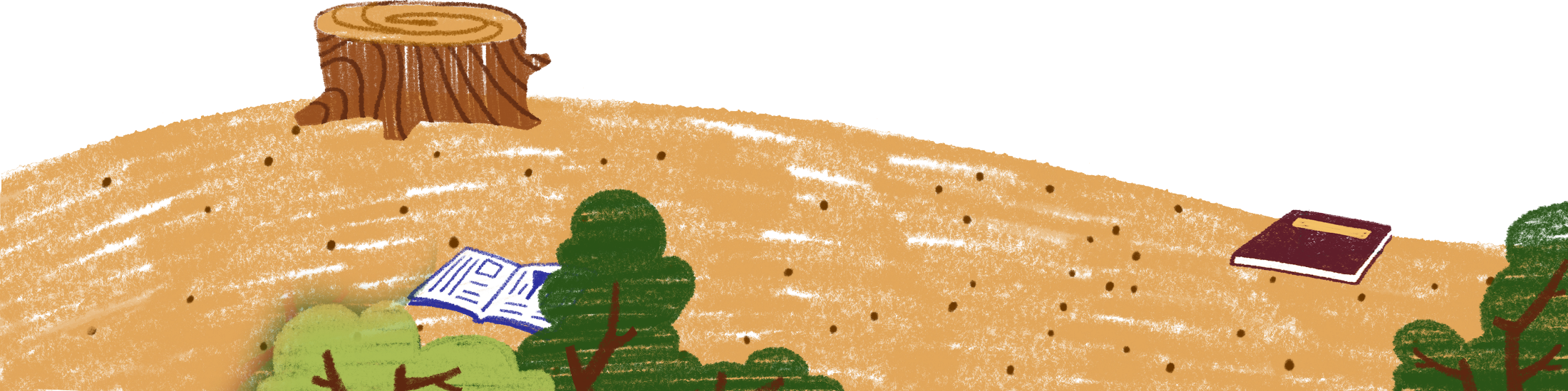 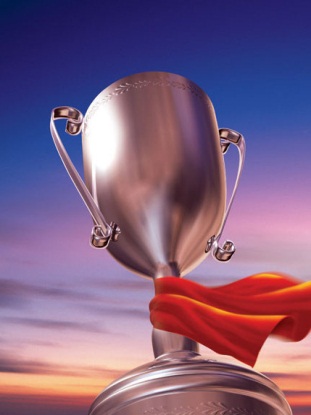 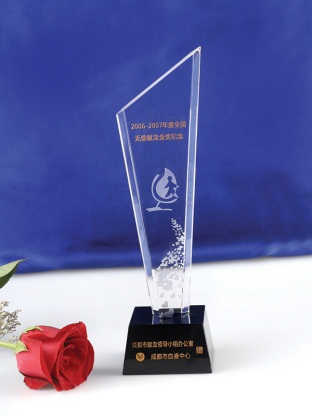 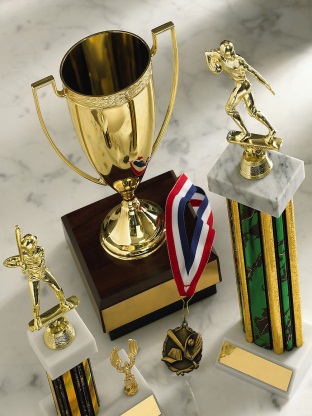 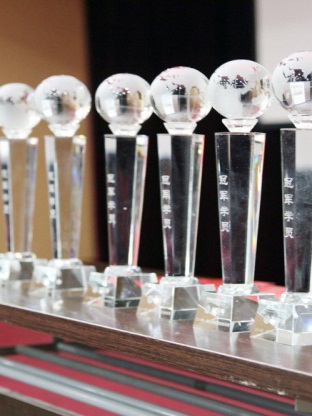 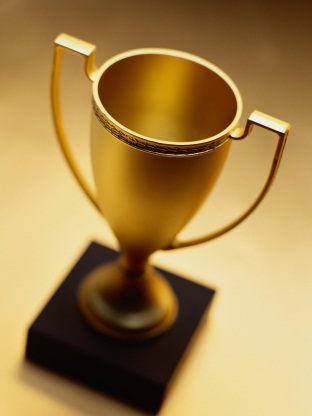 企业荣誉1
输入企业荣誉介绍
企业荣誉1
输入企业荣誉介绍
企业荣誉1
输入企业荣誉介绍
企业荣誉1
输入企业荣誉介绍
企业荣誉1
输入企业荣誉介绍
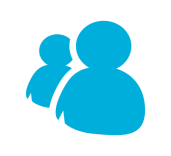 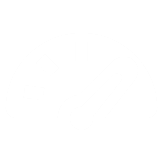 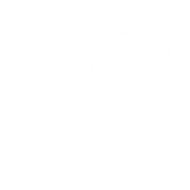 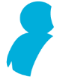 22%
5%
73%
PPT，中国专业PPT演示设计开创者和领跑者
PPT，中国专业PPT演示设计开创者和领跑者
PPT，中国专业PPT演示设计开创者和领跑者
添加标题
添加标题
添加标题
单击此处添加文本单击此处添加文本单击此处添加文本单击此处添加文本单击此处添加文本单击此处添加文本
单击此处添加文本单击此处添加文本单击此处添加文本单击此处添加文本单击此处添加文本单击此处添加文本
单击此处添加文本单击此处添加文本单击此处添加文本单击此处添加文本单击此处添加文本单击此处添加文本
企业领导高瞻远瞩并具有强大的号召力；信息在企业内可以通畅地传递和分享；员工承担自己应该承担的责任；协作的工作团队和团队互助精神；公开诚实的沟 通；时刻准备应变和敢于创新。基于以上对行业趋势的深刻理解，从创立初期就开始关注企业环境的全面创新，营造一种全新的文化氛围。

根据员工文化的需求，投 入资金配置了图书管、阅览室、乒乓球室、台球室等、电视房、定期举办文娱体育活动。同时，围绕公司的生产工作，定期举办安全生产、业务知识专业培训讲座， 培养和陶冶员工高尚的品德和情操。
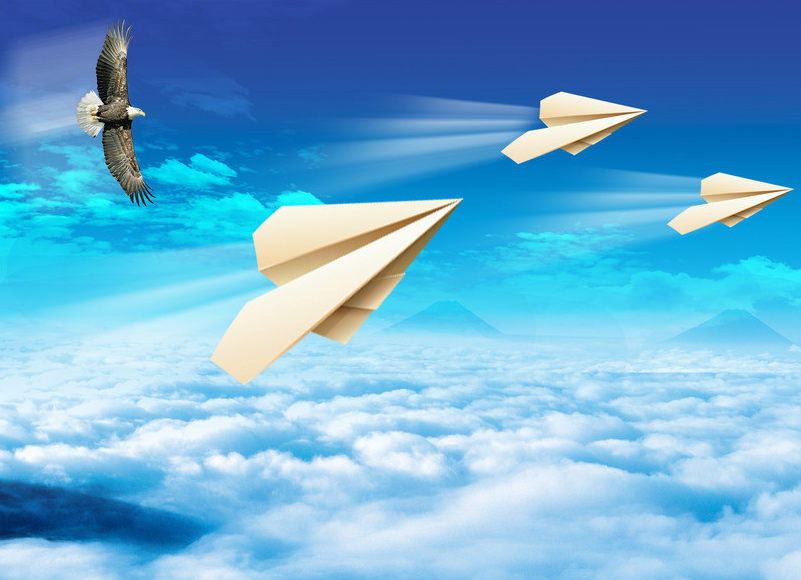 01
02
03
04
点此输入标题
点此输入标题
点此输入标题
点此输入标题
点此输入文字
点此输入文字
点此输入文字
点此输入文字
单击此处添加文本单击此处添加文本单击此处添加文本单击此处添加文本单击此处添加文本单击此处添加文本单击此处添加文本单击此处添加文本单击此处添加文本单击此处添加文本单击此处添加文本单击此处添加文本
添加标题
添加标题
2
1
此处添加详细文本描述，建议与标题相关并符合整体语言风格
此处添加详细文本描述，建议与标题相关并符合整体语言风格
添加标题
添加标题
4
3
此处添加详细文本描述，建议与标题相关并符合整体语言风格
此处添加详细文本描述，建议与标题相关并符合整体语言风格
添加标题
添加标题
5
6
此处添加详细文本描述，建议与标题相关并符合整体语言风格
此处添加详细文本描述，建议与标题相关并符合整体语言风格
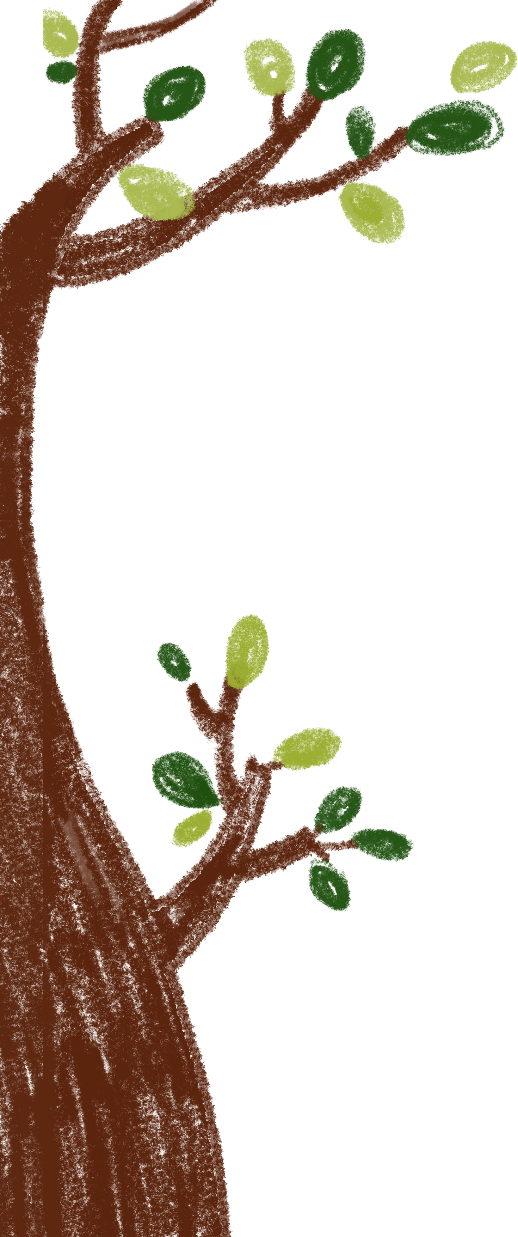 03
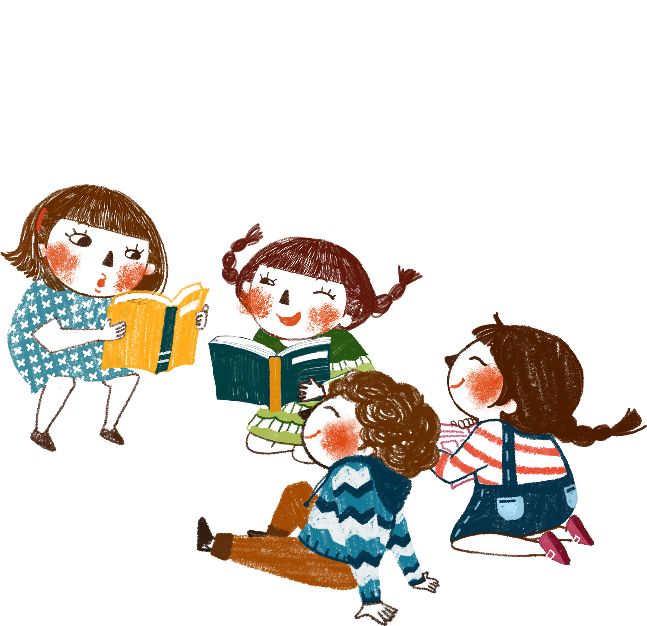 单击此处添加文字标题
输入文字内容
输入文字内容
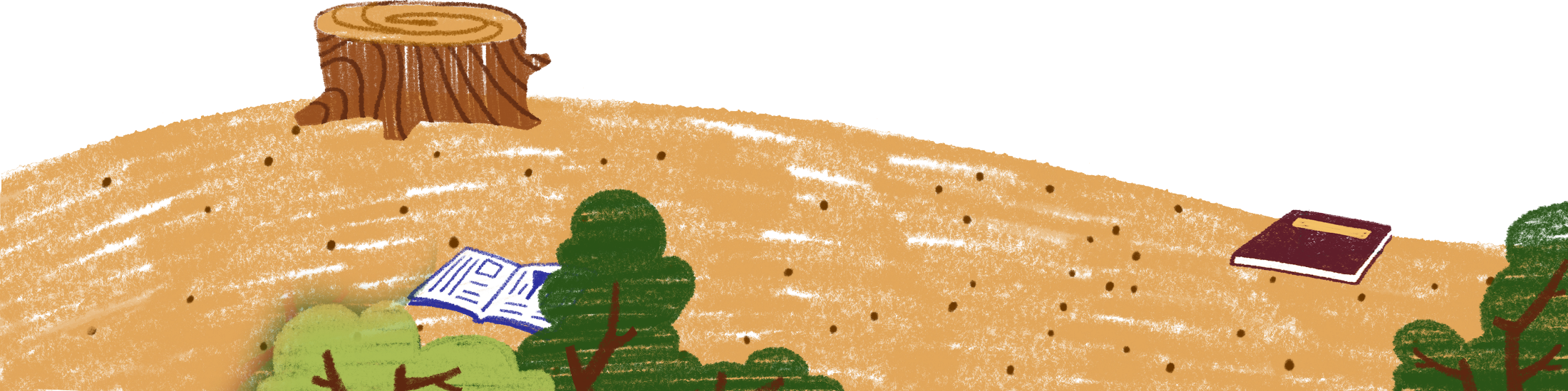 添加标题
18%
单击此处添加文本单击此处添加文本单击此处添加文本单击此处添加文本单击此处添加文本
添加标题
23%
单击此处添加文本单击此处添加文本单击此处添加文本单击此处添加文本单击此处添加文本
添加标题
38%
单击此处添加文本单击此处添加文本单击此处添加文本单击此处添加文本单击此处添加文本
添加标题
57%
单击此处添加文本单击此处添加文本单击此处添加文本单击此处添加文本单击此处添加文本
添加标题
单击此处添加文本单击此处添加文本单击此处添加文本单击此处添加文本单击此处添加文本单击此处添加文本单击此处添加文本单击此处添加文本单击此处添加文本单击此处添加文本单击此处添加文本单击此处添加文本
86%
86%
标题
标题
86%
标题
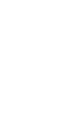 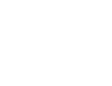 业务介绍4
输入业务介绍文字说明
输入业务介绍文字说明
业务介绍1
输入业务介绍文字说明
输入业务介绍文字说明
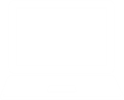 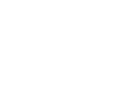 业务介绍2
输入业务介绍文字说明
输入业务介绍文字说明
业务介绍3
输入业务介绍文字说明
输入业务介绍文字说明
20%
单击此处添加文本
单击此处添加文本
单击此处添加文本
20%
单击此处添加文本
单击此处添加文本
单击此处添加文本
20%
单击此处添加文本
单击此处添加文本
单击此处添加文本
20%
单击此处添加文本
单击此处添加文本
单击此处添加文本
45%
50%
60%
添加标题
添加标题
添加标题
单击此处添加文本单击此处添加文本单击此处添加文本单击此处添加文本
单击此处添加文本单击此处添加文本单击此处添加文本单击此处添加文本
单击此处添加文本单击此处添加文本单击此处添加文本单击此处添加文本
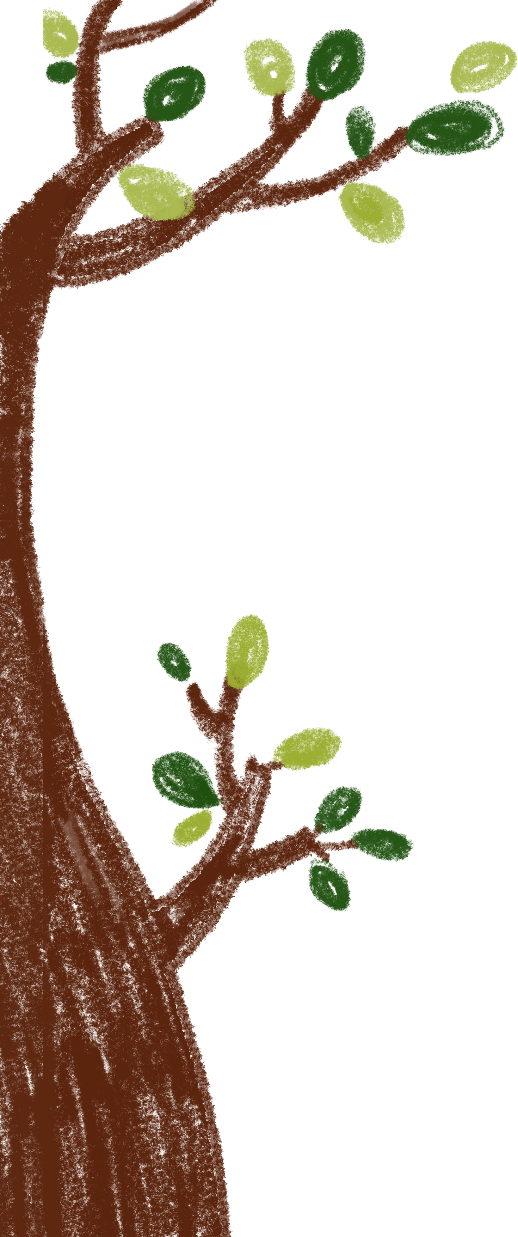 04
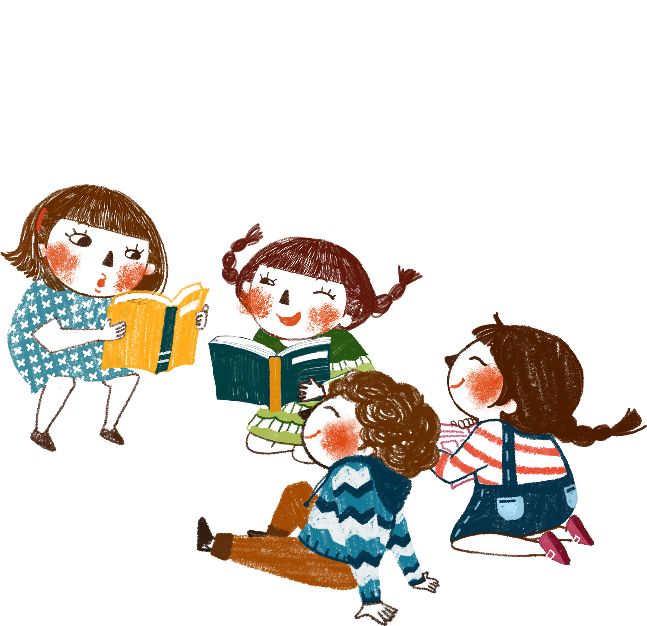 单击此处添加文字标题
输入文字内容
输入文字内容
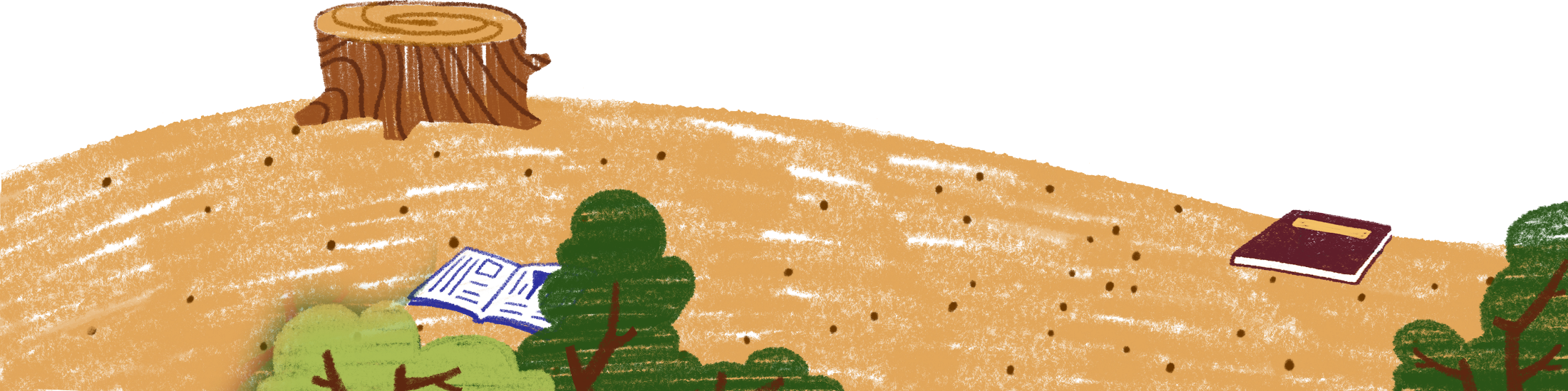 1
2
3
4
添加标题
添加标题
添加标题
添加标题
42.3
32.3
34.3
82.3
65.3
单击此处输入标题
单击此处输入文字单击此处输入文字单击此处输入文字单击此处输入文字
单击此处输入标题
单击此处输入文字单击此处输入文字单击此处输入文字单击此处输入文字
单击此处输入标题
单击此处输入文字单击此处输入文字单击此处输入文字单击此处输入文字
04
03
02
01
76%
添加标题
33%
添加标题
52%
添加标题
91%
添加标题
添加标题
添加标题
单击此处添加文本单击此处添加文本单击此处添加文本单击此处添加文本单击此处添加文本单击此处添加文本
01
添加标题
03
02
单击此处添加文本单击此处添加文本单击此处添加文本单击此处添加文本单击此处添加文本单击此处添加文本
添加标题
添加标题
添加标题
单击此处添加文本单击此处添加文本单击此处添加文本单击此处添加文本单击此处添加文本单击此处添加文本
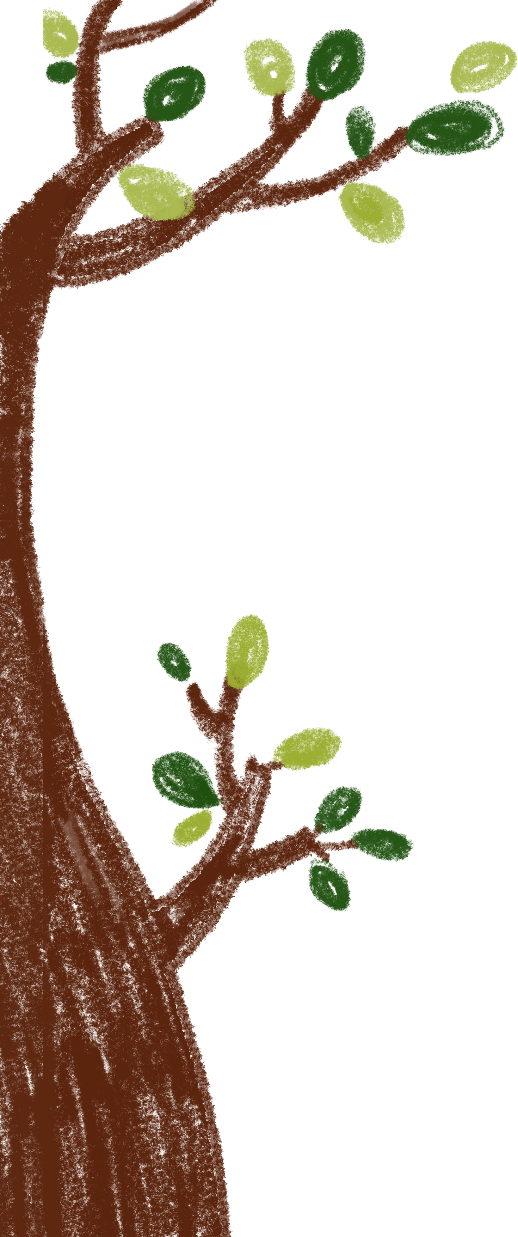 2017POWERPOINT
感
谢
观
看
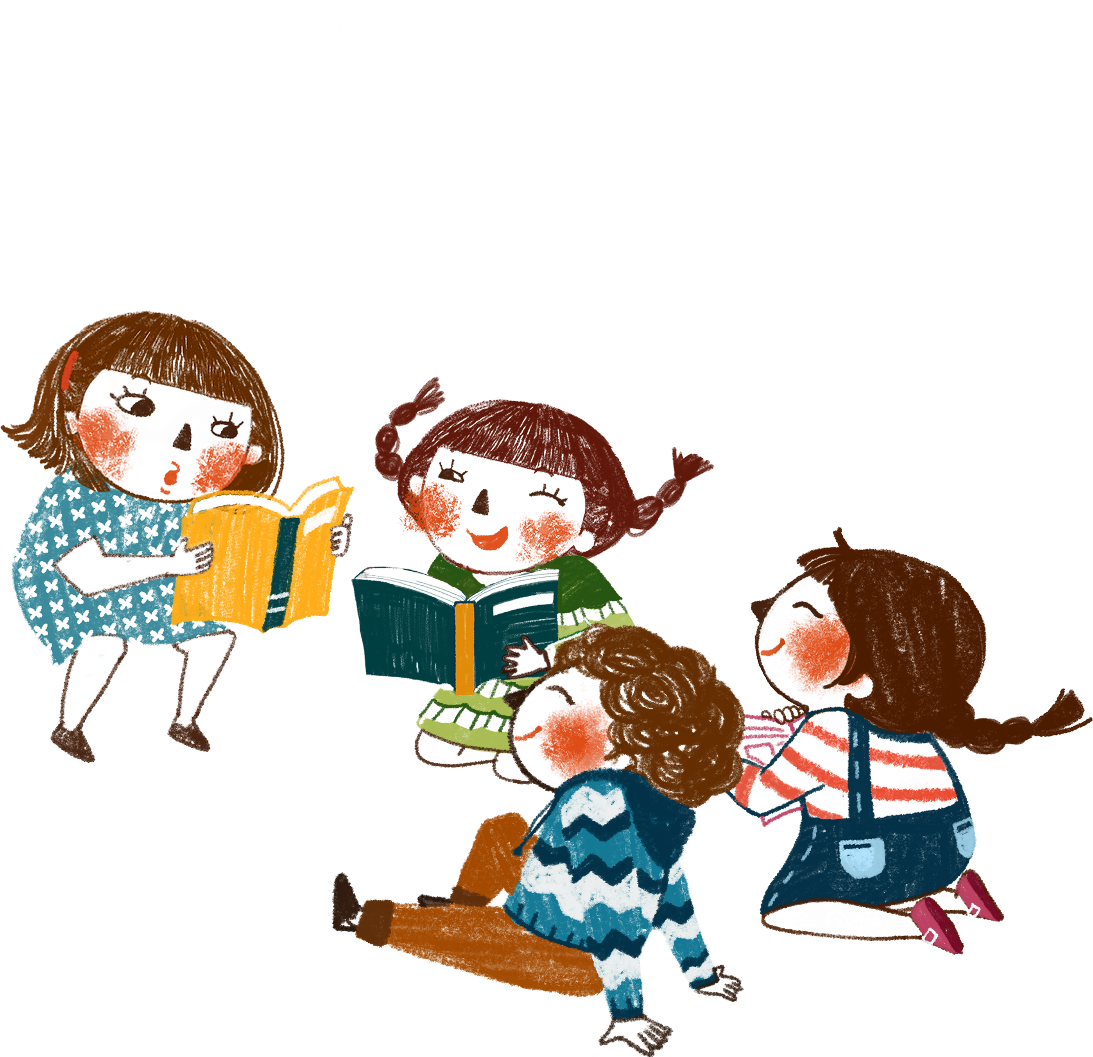 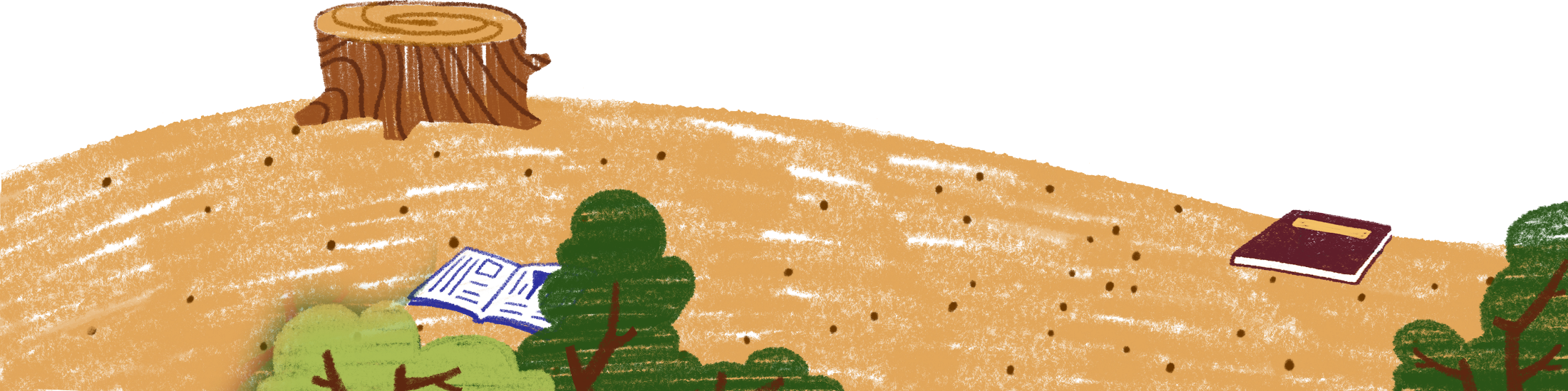